межрегиональная конференция
Влияние банковского сектора на экономическое развитие регионов и эффективную работу субъектов малого и среднего предпринимательства
Индекс промышленного производства, %
Средневзвешенный темп прироста индекса промышленного  производства за последние 4 года составил около 19 % ежегодно
1
Инвестиции в основной капитал, млрд руб
Инвестиции в основной капитал составляют 28% от валового регионального продукта
2
Открытие новых производств в Тюменской области в 2013 году (проекты с объемом инвестиций более 300 млн. рублей)
Инвестиционный проект ГМС групп на базе завода «Сибнефтемаш» по строительству комплекса по производству емкостного оборудования
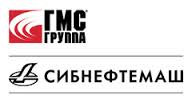 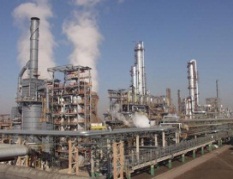 Комплексное развитие  Тобольской промышленной площадки компанией ОАО СИБУР Холдинг:  Тобольск-Полимер Комплекс по производству   пропилена дегидрированием  пропана и полипропилена мощностью 500 тыс. тонн
1
2
3
4
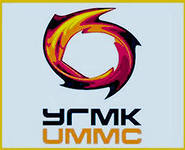 Филиал ООО «УГМК-Сталь» в г. Тюмени Инвестиционный проект по строительству в Тюменской области металлургического завода по производству сортового проката
5
ООО «Тюменский фанерный завод» (2 очередь). Инвестиционный проект по созданию в Тюменской области производства большеформатной фанеры
«Эра-98» инвестиционный проект по развитию товарного рыбоводства в Сладковском районе Тюменской области
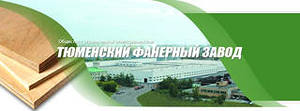 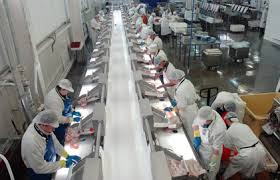 ООО «Абсолют» Инвестиционный проект по строительству хлебобулочного комбината в г. Тюмени
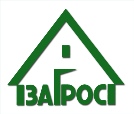 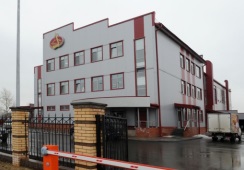 Создание лесопильного производства ООО «Загрос» в Заводоуковске
7
ООО «ПрофМодуль» Создание производства термоизоляционных многослойных сэндвич-панелей, стеновых панелей
8
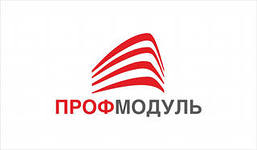 3
9
«Комплексное развитие Тобольской промышленной площадки»,  г.Тобольск
Завод «Тобольск-Полимер»
Объем инвестиций – 62,4 млрд руб.
Количество рабочих мест – 463
(открыт 15 октября 2013 г.)
Государственная поддержка

В соответствии с инвестиционным соглашением предоставлены льготы по налогу на прибыль, налогу на имущество организаций с  2007 по 2017 гг.
Расширение комплекса по переработке ШФЛУ мощностью не менее 5,8 млн. тонн в год 
Объем инвестиций – 13,4 млрд. рублей
Количество рабочих мест - 174 ед.-2014 г.
Строительство продуктопровода Южно-Балыкский ГПК – «Тобольск-Нефтехим»  
Объем инвестиций - 22,7 млрд. руб.-2014 г.
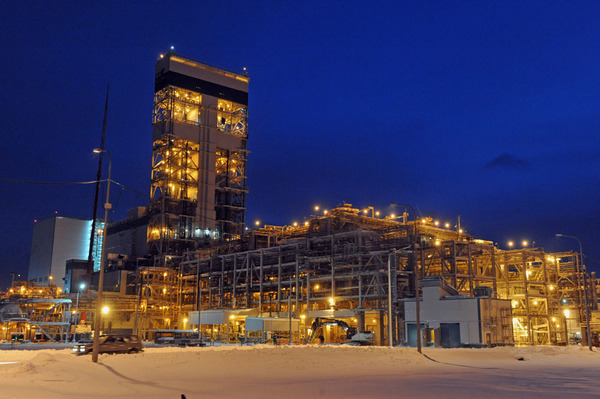 Административное сопровождение
4
ООО «УГМК-Сталь»Открыт 24 июля 2013 года
Металлургический завод  по производству сортового проката в г.Тюмени
Объем инвестиций – 21,29 млрд. руб. 
Количество рабочих мест – 1046 ед. 
Государственная поддержка
В рамках софинансирования Инвестиционного фонда и областного бюджета построена подстанция для завода. 
Предоставлена льгота по налогу на прибыль организаций, налогу на имущество организаций. Сумма  налоговых льгот за 2009 - 2012 годы составила 32 181 тыс. рублей.
Административное сопровождение
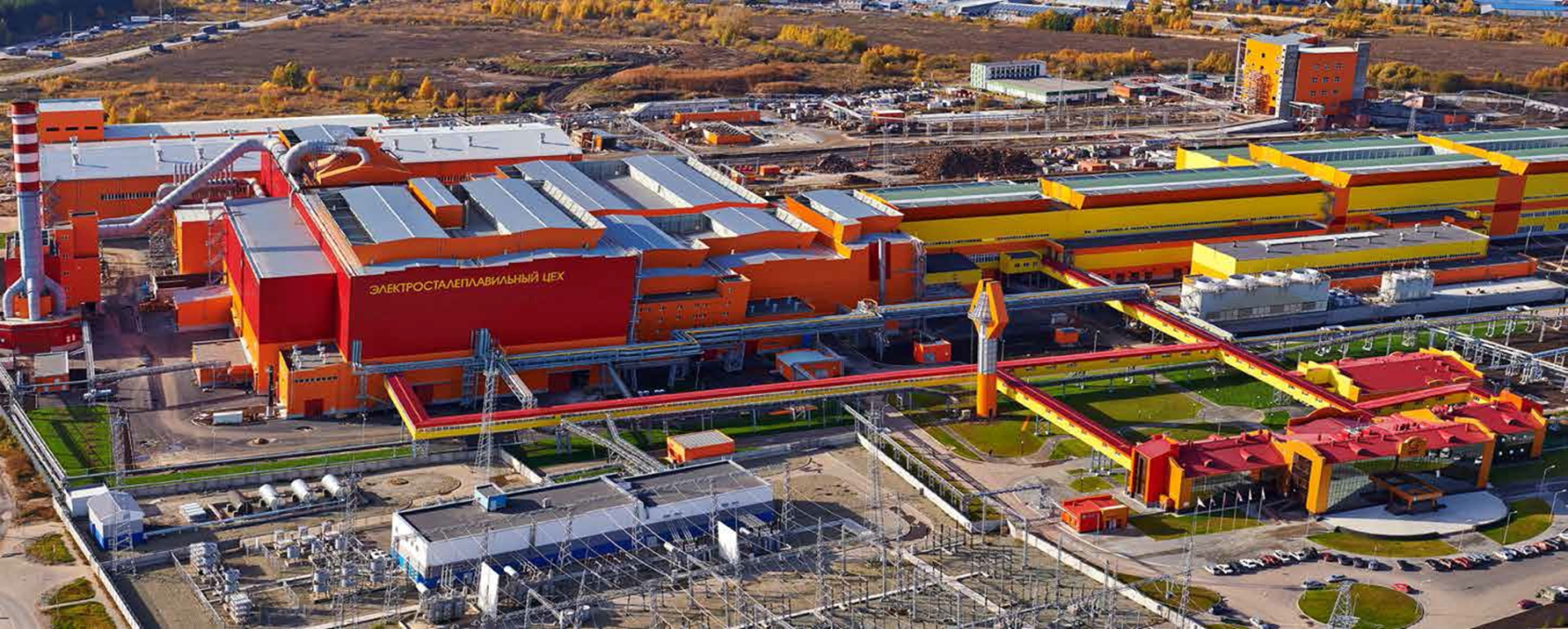 5
ООО «Тюменский фанерный завод»
2-я очередь открыта 30 июля 2013 года. 
 3-я очередь (2014-2015)
Завод большеформатной фанеры
Количество рабочих мест после  окончания строительства 3-й очереди – 725 
Общий объем инвестиций с 3-й  очередью-порядка 1,7 млрд. руб.

Государственная поддержка 
Предоставлена льгота по уплате налога на имущество организаций 
Оказана государственная поддержка через субсидирование части капитальных затрат в сумме 329 753,5 тыс. рублей

Административное сопровождение
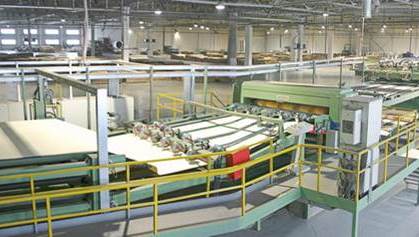 6
«Бейкер Хьюз»    открыт 22 января 2014 года
Производство нефтепогружного 
силового кабеля в г.Тюмени (1-я очередь) 
Объем инвестиций – 2 млрд. руб. 
Количество рабочих мест – 150

Государственная поддержка
Предоставлена льгота по уплате налога на имущество организаций, начиная с 2013 года 

Административное сопровождение
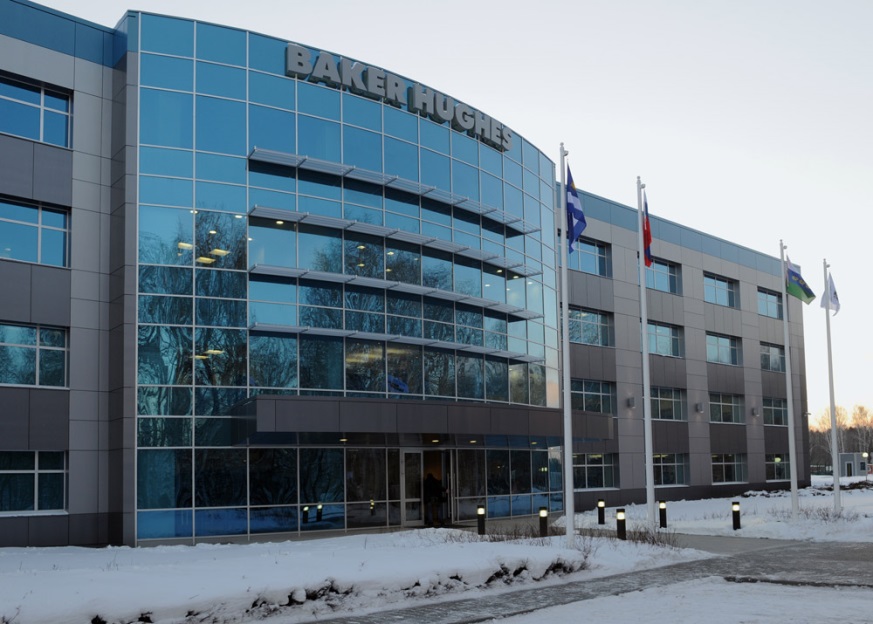 7
7
Открытие новых производств до конца 2014 г.
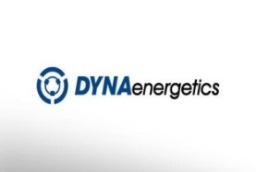 Дина Энерджетикс 
Завод по изготовлению перфорационных зарядов и специальных детонирующих шнуров
Инвестиции - 720 млн. руб.
Рабочие места - 120
КНАУФ Инсулейшн Тюмень завод по производству энергоэффективных  теплоизоляционных материалов в г.Тюмени
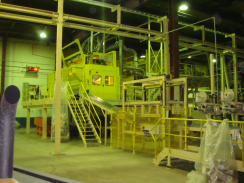 Инвестиции – 3 млрд. руб.
Рабочие места - 200
Шаттдекор
завод по производству  декоративных покрытий (меламиновые и финиш-пленки)
для мебельной индустрии в г.Тюмени
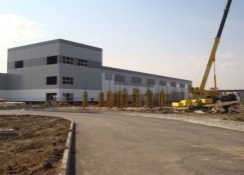 Инвестиции – 1 млрд. руб.
Рабочие места - 100
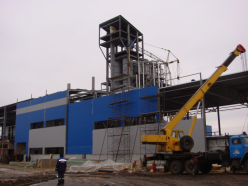 Эм-Си Баухеми
завод по производству сухих строительных смесей и добавок в бетоны в Тюменском районе
Инвестиции – 415 млн. руб.
Рабочие места - 60
Эра-98
Рыбоперерабатывающий завод и завод по рыборазведению в Тюменском районе
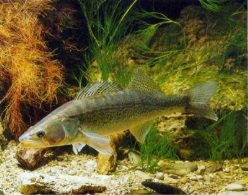 Инвестиции – 800 млн. руб.
Рабочие места - 192
Мостострой-11
1.Строительство цеха металлоконструкций мощностью 8 тыс.тонн продукции в год.

2. Строительство завода ЖБИ
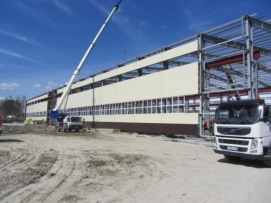 Инвестиции – 145 млн. руб.
Рабочие места - 120
Инвестиции – 167 млн. руб.
Рабочие места - 70
8
8
Инвестиционная политика Тюменской области
Для развития инвестиционной деятельности в Тюменской области:
разработаны
стратегии инвестиционного развития приоритетных отраслей;
стандарт деятельности органов исполнительной власти по улучшению инвестиционного климата в регионе;
региональная программа «О развитии направлений по улучшению инвестиционного климата в Тюменской области»;
инвестиционная декларация Тюменской области;
созданы
Фонд «Инвестиционное агентство Тюменской области»;
Совет по улучшению инвестиционного климата при Губернаторе Тюменской области;
сформированы
 реестр инвестиционных проектов (в настоящее время реализуется 287 инвестиционных проектов с совокупным объемом инвестиций около 		   1 трлн 300 млрд. рублей;
реестр инфраструктурных площадок Тюменской области (содержит 235 площадок, готовых для реализации инвестиционных проектов)
9
Перспективы сотрудничества
(проекты малого и среднего бизнеса стоимостью до 300 млн. рублей)
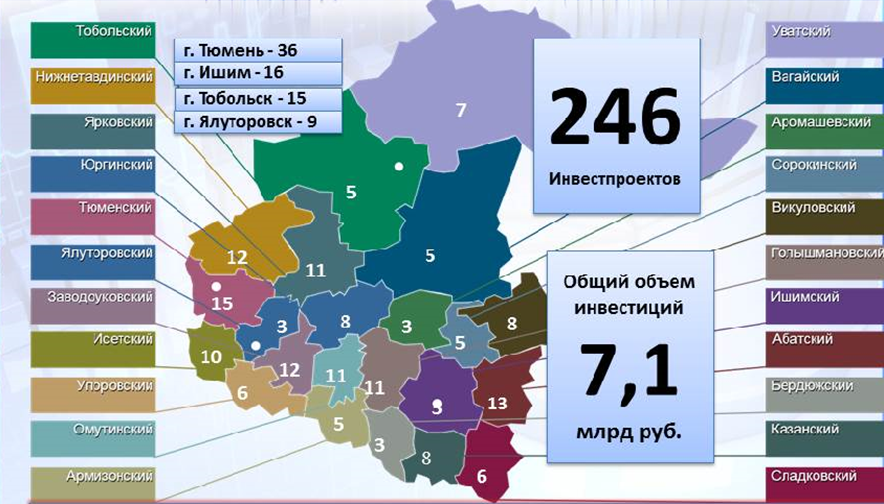 10
ФИНАНСОВАЯ ПОДДЕРЖКА ПРОМЫШЛЕННОСТИ 
(постановление Правительства Тюменской области от 07.05.2007 № 105-п, 
от 18.02.2008 № 58-п)
В 2013 году государственная поддержка предоставлена 
28 промышленным предприятиям 

На предприятиях, получивших государственную поддержку, создано  453 (откорректируем после 16 января) новых рабочих мест (в 2012 году за аналогичный период - 450) + лесники!
В 2013 году государственная поддержка предоставлена 33 промышленным и лесопромышленным  предприятиям в виде прямого субсидирования. 
На предприятиях, получивших государственную поддержку в форме субсидий, создано  более 480 новых рабочих мест (в 2012 году – более 600).
27 промышленных предприятий получили опосредованную поддержку благодаря компенсации нефтегазовым компаниям части стоимости заказанного и оплаченного оборудования и других материальных ресурсов
11
[Speaker Notes: ЗАО «Винзилинский завод керамических стеновых материалов» приняло участие  в выставке: «Строительство и архитектура - 2012»,  г.Тюмень, 07 – 10 февраля  2012 года.
Сумма государственной поддержки составила 56 994,0 руб.
  ЗАО «Комбинат строительных материалов» приняло участие в  выставке «Строительство и архитектура - 2012», г.Тюмень, 07-10 февраля 2012 года.
 Сумма государственной поддержки составила 139 192,8 руб.
ООО «Завод ЖБИ 5»  приняло участие в выставке: «Строительство и архитектура - 2012», г.Тюмень, 06-10 февраля 2012 года.
 Сумма возмещения составило 140 538,0 руб. 
ООО «Сибжилстрой» приняло участие в выставке: «Строительство и архитектура – 2012», г.Тюмень, 7-10 февраля 2012.
Сумма государственной поддержки составила – 129 210,0 руб.]
Льготы по региональным налогам промышленным предприятиям(ЗТО «О предоставлении налоговых льгот на 2013 год и на плановый период 2014 и 2015 годов отдельным категориям налогоплательщиков»)
Фактические получатели льгот:
держатели инвестиционного проекта «Комплексное развитие Тобольской промышленной площадки» (ООО «Тобольск-Полимер», ООО «Тобольск-Нефтехим», ОАО «Сибур Холдинг», ООО «Западно-Сибирский нефтехимический комбинат»);
держатели инвестиционного проекта «Обеспечение развития нефтедобывающего комплекса в Тюменской области путем вовлечения в разработку трудно извлекаемых запасов на истощенных месторождениях Тюменской области, запасов углеводородов в Уватском районе и внедрения новых технологий» (ОАО «НК «Роснефть» в составе 13 держателей проекта);
 организации по производству стального проката с проектной мощностью не менее 545500 тонн в год;
организации по переработке древесины лиственных пород с проектной мощностью не менее 80 тыс. куб. метров пиловочника в год; 
организации по производству стеклянной тары с проектной мощностью не менее 300 миллионов бутылок в год;
 организации по переработке нефти с проектной мощностью не менее 3 миллионов тонн в год;
организации по производству автоклавного газобетона с проектной мощностью не менее 260 тысяч кубических метров в год;
организации по производству силикатного и (или) керамического кирпича с проектной мощностью не менее 60 млн штук в год;
организации по производству фанеры с проектной мощностью не менее 30 тысяч куб. метров в год;
организации по производству плитной продукции (древесно-стружечная плита, ламинированная древесно-стружечная плита, ориентированно-стружечная плита, древесно-волокнистая плита, древесно-волокнистая плита средней плотности, древесно-волокнистая изоляционная плита) с производственной мощностью не менее 50 тысяч куб. метров в год;
организации по производству металлических конструкций мостовых сооружений, металлических конструкций промышленных и гражданских сооружений с проектной мощностью не менее 30 тысяч тонн металлоконструкций в год.

Потенциальные получатели льгот 
(новые промышленные производства):
организации, осуществляющие производство меламиновой пленки с производственной мощностью не менее 15 млн м2 в год;
организации, осуществляющие производство теплоизоляционных материалов с производственной мощностью не менее 45 тыс. тонн в год;
организации, осуществляющие производство кабельной продукции с производственной мощностью не менее 3500 тыс. метров кабеля в год;
организации, осуществляющие производство перфорационных кумулятивных зарядов и специальных детонирующих шнуров;
организации по переработке древесины лиственных пород с проектной мощностью не менее 80 тысяч кубических метров пиловочника в год.
Для предприятий, осуществляющих новое строительство, в отношении объектов недвижимости с объемом капитальных вложений более 300 миллионов рублей, введенных в эксплуатацию после 1 января 2015 года и используемых для осуществления видов деятельности по разделу D «Обрабатывающие производства» ставка налога на имущество организаций установлена:
в 2015 году в размере 0 процентов, 
в 2016 году - 0,5 процента.
12
Государственная поддержка инвестиционных проектов малого и среднего бизнеса
Формы поддержки
С 2009г. снижена ставка налога с 15 до 5 процентов для всех плательщиков, применяющих упрощенную систему налогообложения, с объектом налогообложения «доходы, уменьшенные на величину расходов»
Инвестиционное агентство ТО
Инвестиционные займы
Инвестиционное агентство ТО
Поручительства по кредитам малого и среднего бизнеса
Фонд микрофинансирования ТО
Микрозаймы
Областной бюджет
субсидии  малому и среднему бизнесу;
субсидии на поддержку муниципальных инвестиционных проектов
Областной бюджет
Гарантии  по направлениям, предусмотренным программой гос.гарантий
13
Налоговые и неналоговые доходы бюджета Тюменской области (без учета поступлений налога на прибыль организаций с территории АО)
млн рублей
14
Расходы бюджета Тюменской области на реализацию Указов Президента Российской Федерации
56 733 млн рублей
15
Объем субсидируемых кредитов, привлеченных промышленными предприятиями и субъектами малого и среднего предпринимательства, в разрезе банков
Промышленными предприятиями – получателями субсидий заключены 23 договора с 5 банками, в рамках которых были предоставлены кредиты на сумму более 2 млрд. 200 млн. руб.
Субъектами малого и среднего предпринимательства – получателями субсидий заключены 32 договора с 8 банками, в рамках которых были предоставлены кредиты на сумму 700 млн. руб.
16
Структура инвестиций в основной капитал по Тюменской области(без автономных округов), млн. рублей
17
оперативные данные
Инвестиционный потенциалТюменской области
В настоящее время департаментом инвестиционной политики и Инвестиционным агентством Тюменской области
сопровождается порядка
300 инвестиционных проектов
Объем инвестиций -
около 1 триллиона 300 млрд. рублей
18
Проблемы кредитования 
реального сектора экономики:

дорогие кредиты;
недостаток долгосрочных ресурсов
НЕОБХОДИМЫ 
незамедлительные, действенные и масштабные меры 
по повышению роли банков в социально-экономическом развитии экономики и, прежде всего, по повышению инвестиционной активности банковского сектора
19
Рекомендации по итогам конференции
Ускорить рассмотрение и принятие Закона РФ «Об основах государственно-частного партнерства в Российской Федерации»
Государственная Дума Федерального Собрания
Разработать и принять нормативный правовой акт, регулирующий рефинансирование Центральным банком РФ проектов, реализуемых с участием государственно-частного партнерства
Центральный банк Российской Федерации
Продолжить работу по совершенствованию кредитных продуктов, удешевляющих стоимость кредитов малому и среднему бизнесу
ОАО «Российский Банк поддержки 
малого и среднего предпринимательства»
20